令和５年度
募集
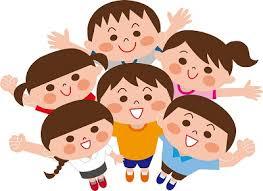 八尾市内の学校で　　　 
お仕事をしませんか
③
①
②
年
看護
介助員
介助員
報酬
特別支援教育
支援員
医療的なケアの必要な児童の、たんの吸引や食事介助、また生活の介助をおこないます。
看護師免許が必要です。
主として障がいのある
児童生徒の生活の介助をおこないます。
主として障がいのある
児童生徒の生活の介助や学習活動上の支援をおこないます。
教員免許状が必要です。
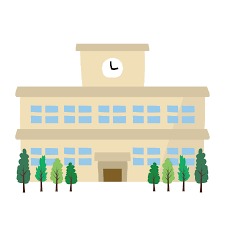 ＜令和５年４月～令和６年３月＞
　月曜日～金曜日
 学校行事等により休日を振り替える場合があります。
  ８月の夏季休業日は勤務日ではありません。
勤務日
①8：00～15：30 または 8：30～16：00
②8：30～15：15
③8：00～16：15
勤務時間
八尾市教育委員会事務局　
　教育センター
 Tel　０７２-９４１-３３６５　（９時～１７時）
随時募集中です。
まずはお電話ください。